The “Dos and Don’ts” of College-Level Writing
Mini-Lesson #31
What about the 5-Paragraph Essay?
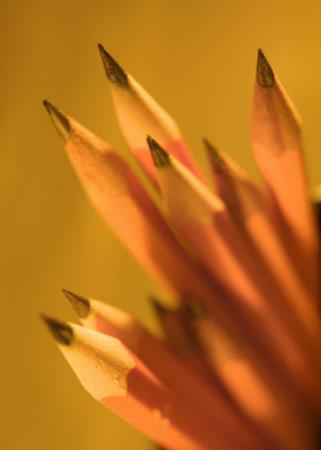 The 5-paragraph model does not cut it for college-level writing.

Very limiting

Encourages bad habits
A College Essay Should Have
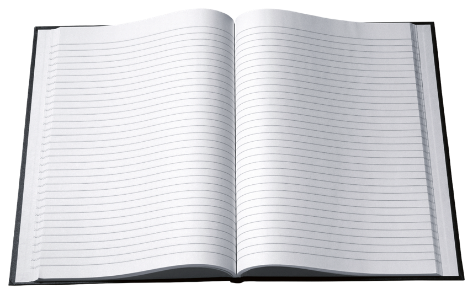 An introduction that contains a thesis statement

A body 

A conclusion
Introduction
Should provide only essential background information

Can be more than one paragraph

Needs to contain a thesis statement/argument/ the “point” of your paper
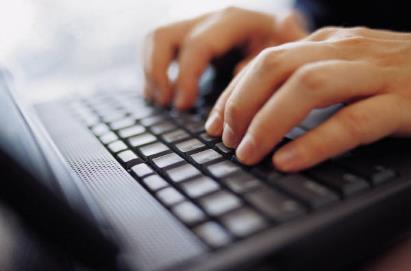 Thesis Statements
A thesis statement is the main argument of your paper. 
It should not be too broad or too narrow.
A thesis statement is NOT simply a theme or trope (i.e., love, money, happiness).
Stating that an author discusses love is not an adequate thesis; instead, a thesis should be something someone could argue.
Body Paragraphs
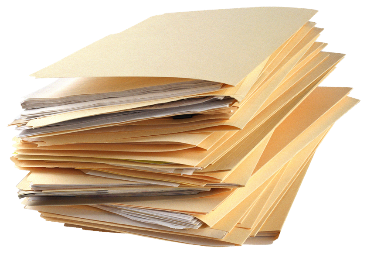 The purpose of the body paragraphs, and really your entire paper, is to support the argument your thesis makes. 
Include critical sources and textual evidence (if applicable) to strengthen your argument. 
The progression of the paper and your argument should be logical and easy to follow.
Conclusion
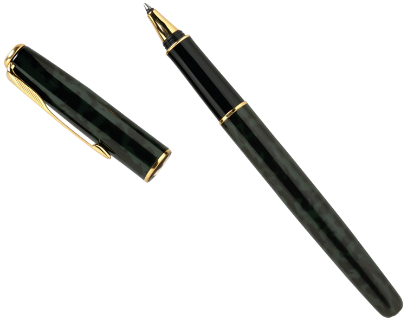 The conclusion should review or restate the main points of the essay; however, this should NOT be an exact repetition. 
A conclusion needs to answer the question “So what?”
Getting Started
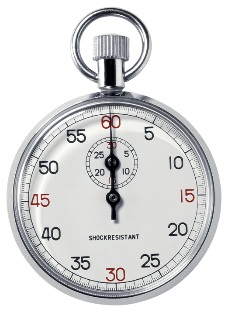 Brainstorm. Write down ideas you have, even if you don’t think they will make it into your paper. 
Construct an outline.
Talk to your professor.
Come to the Writing Lab.
Outline
Introduction:
	A. Opening remarks
	B. Thesis Statement
Body Paragraph X: 
	A. Topic Sentence
		1. Subpoint
			a. Detail
			b. Detail.
Conclusion:
	A. Review main points.
	B.  So what?
Writing Tips
Start early!
Let your writing “simmer” for a while before publishing it, turning it in, or sending it.
Write when you write; revise when you revise; never mix the two.
Write deliberately and purposefully, not carelessly or haphazardly .
Invest in a good grammar and style book.
More Tips
Read your writing aloud.
Avoid conversational English (“lo and behold,” “I can’t stand people who,” etc.) in your writing.
Look up words and avoid using words with Usage Labels such as Informal (“kids” for “children”), Slang (“cool” as in “a real cool person”), Offensive Slang (“redneck”), Nonstandard (“irregardless”), Archaic (“thou”), and Colloquial (“pretty” as in “pretty good”)
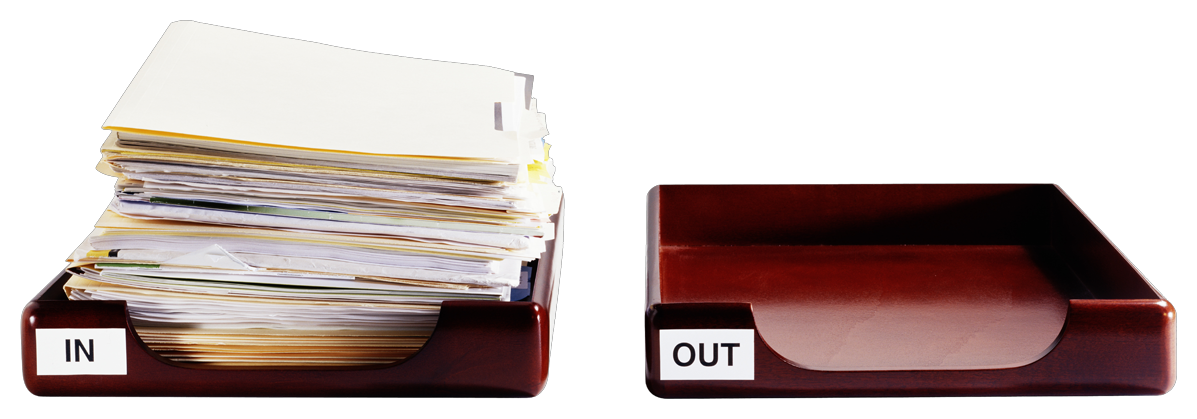 Even More Tips
When your paper is finished, PROOFREAD!
Double, triple, and quadruple check everything you write, even emails.
Avoid making grammar choices based on guesses, instincts, and personal preferences – follow standard practices.
Cont.
Question your spelling (“hand-written” or “handwritten”), word choice (“the reason . . . is that” or “the reason . . . is because”), punctuation (commas inside or outside closing quotation marks?), and grammar (“If I was” and “If I were”), especially commonly confused words (its and it’s) and commonly overused and misused punctuation (commas, semicolons, and apostrophes).
Don’t depend on your spell checker to find all of your spelling errors (“With friends like these, who needs enemas” – your spell checker will not locate this misspelling of “enemies”).
Resources for Writers
UWF Writing Lab:
www.uwf.edu/WriteLab

Purdue OWL:
www.OWL.english.purdue.edu